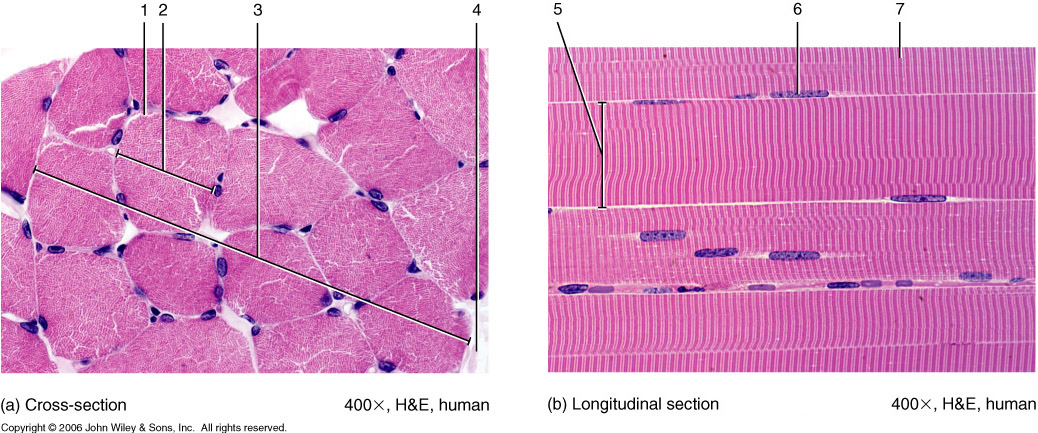 allen2e_12_02_li
allen2e_12_02_li
allen2e_12_02_li
allen2e_12_03_li
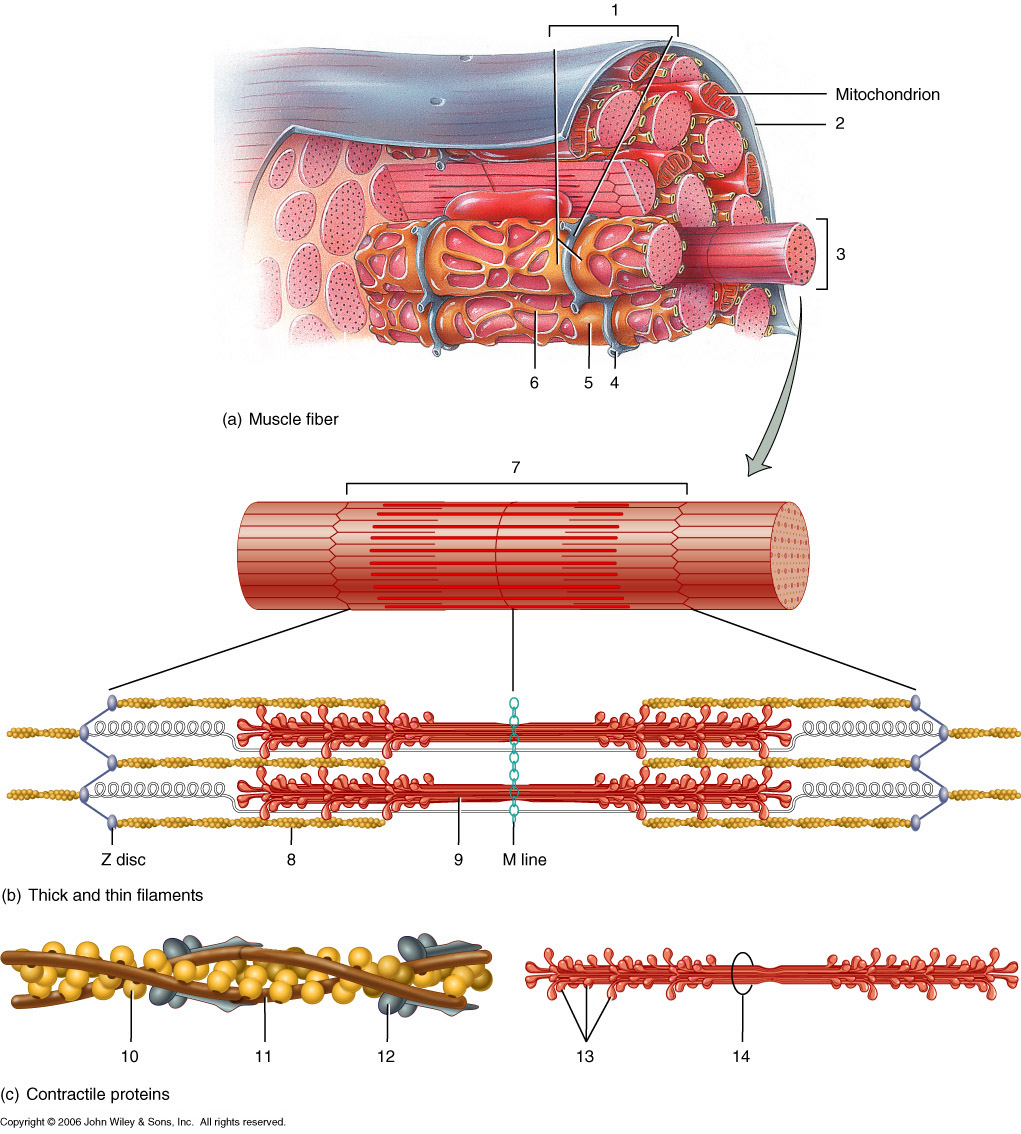 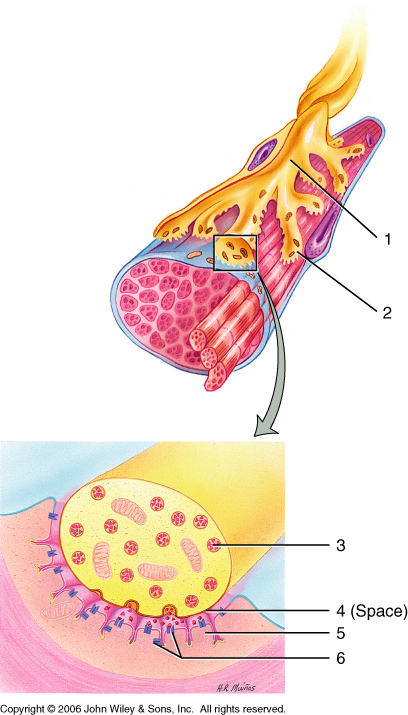 allen2e_12_06_li
allen2e_12_06_li
(b)
(c)
allen2e_14_01a_li
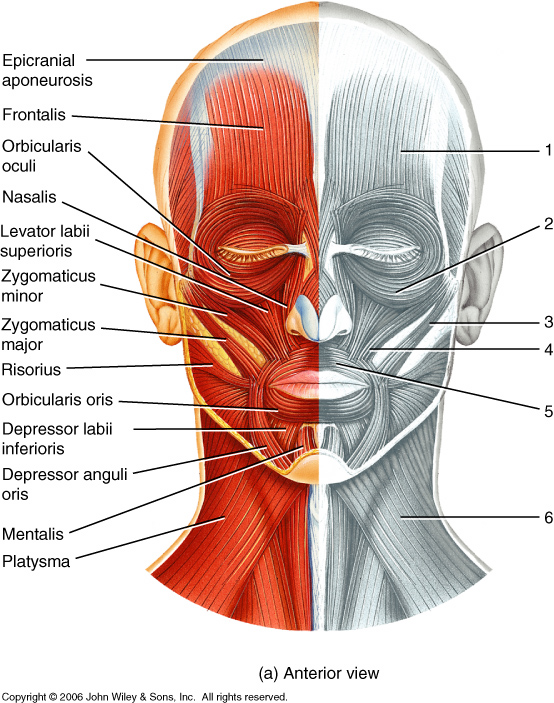 allen2e_14_01a_li
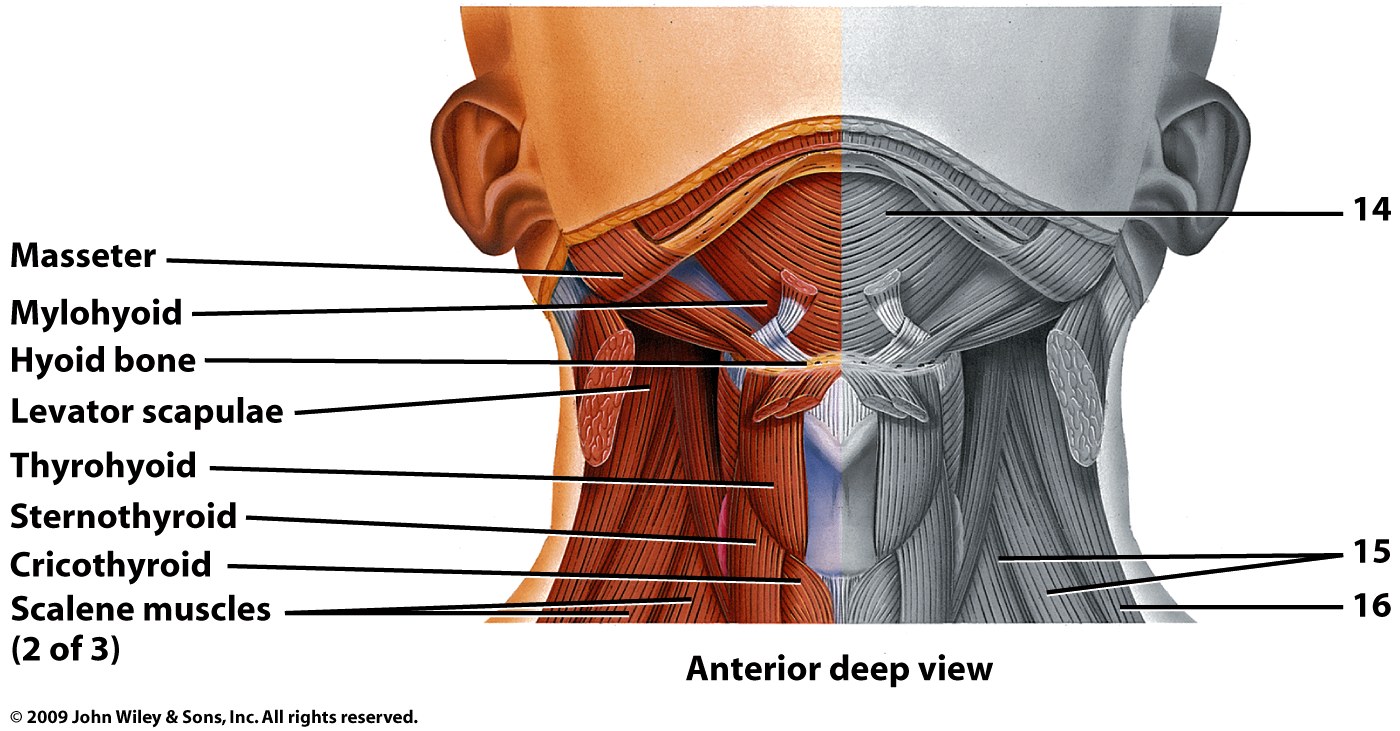 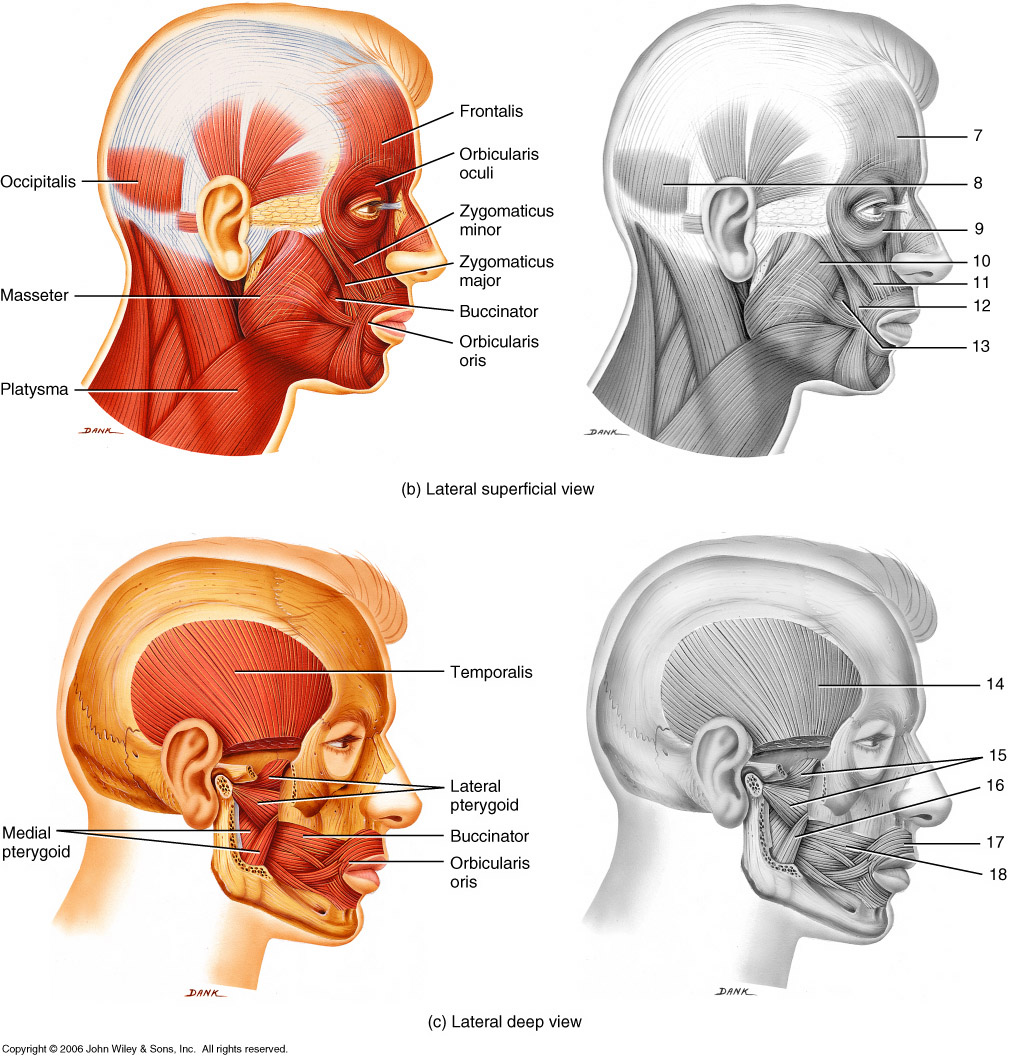 allen2e_14_01bc_li
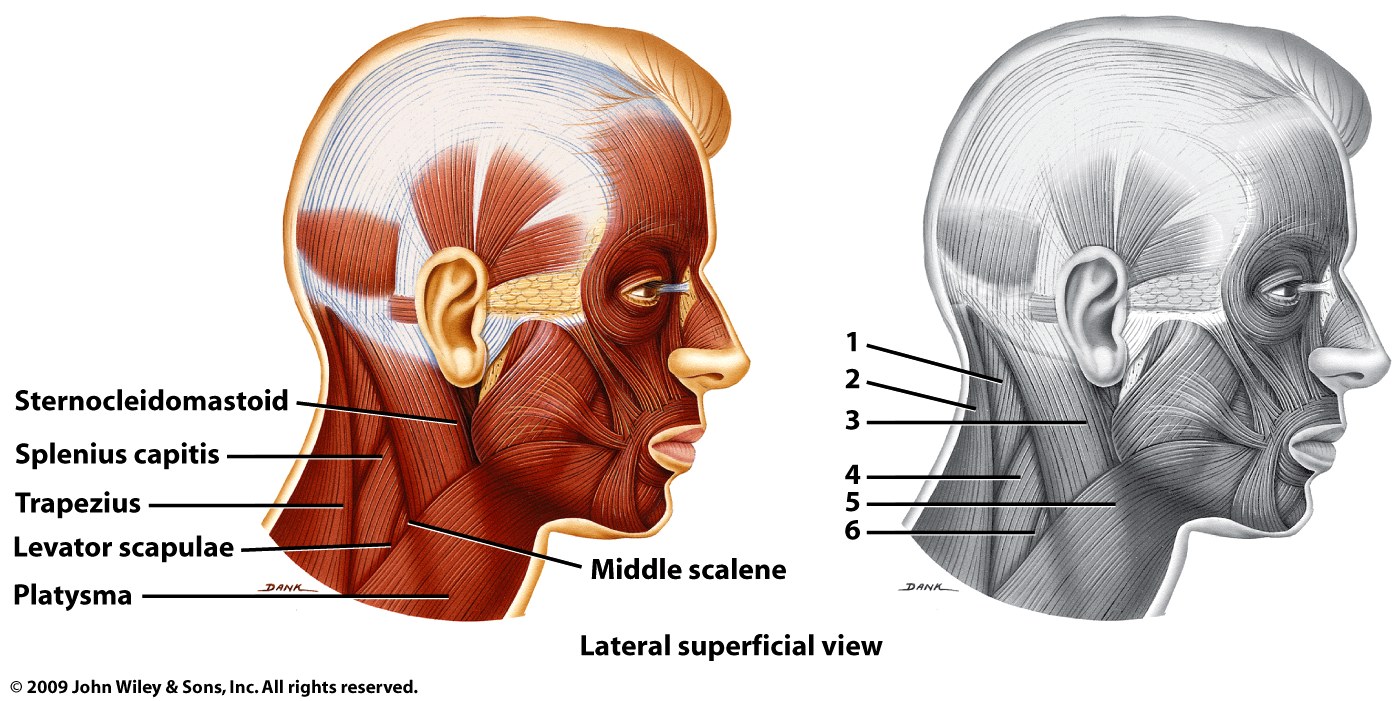 allen2e_14_03_li
allen2e_14_03_li
allen2e_14_04a_li
allen2e_14_04a_li
Semispinalis capitis
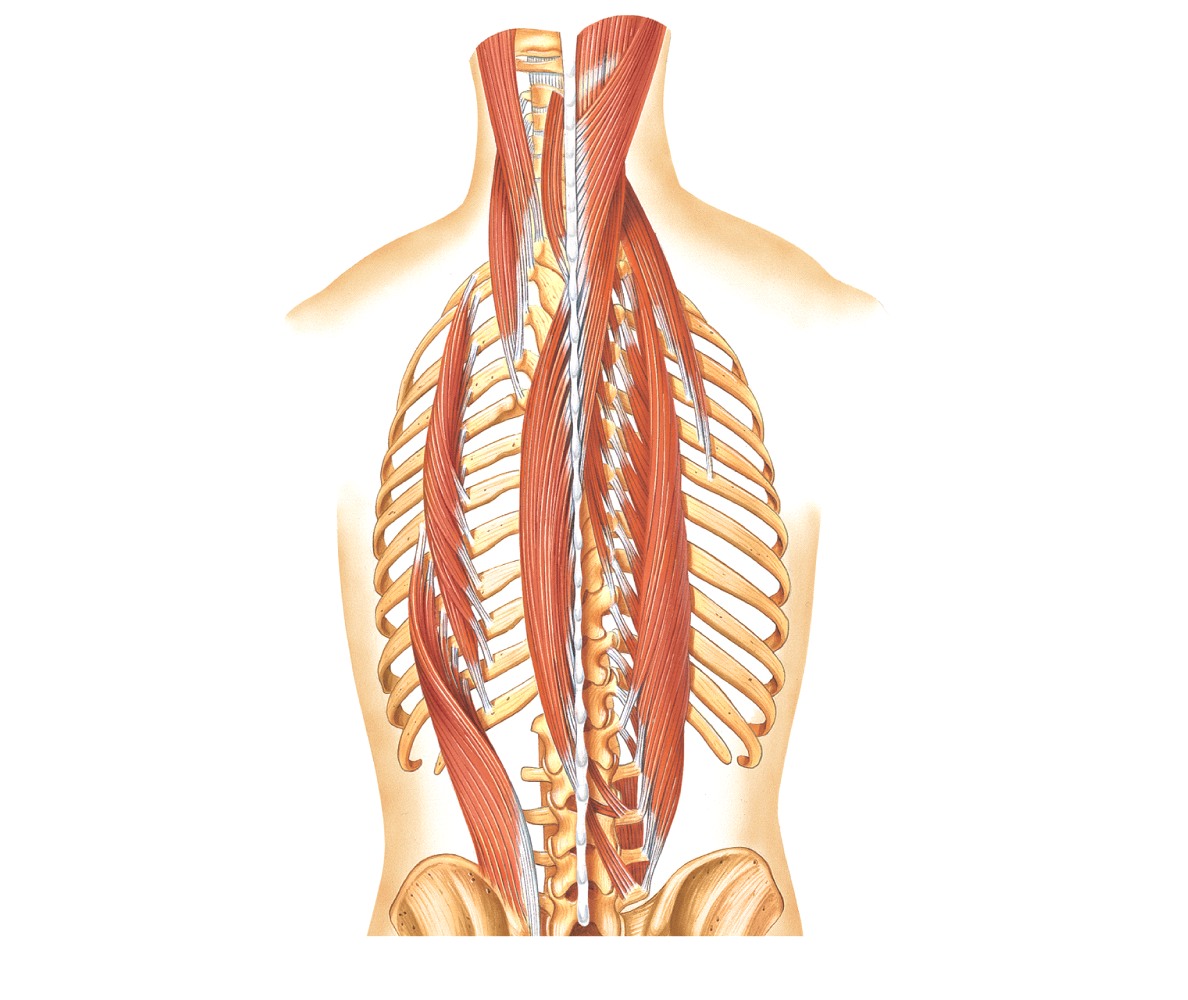 Spinalis capitis
Longissimus capitis
Splenius capitis
Spinalis cervicis
Longissimus cervicis
Semispinalis cervicis
Longissimus thoracis
Iliocostalis thoracis
Semispinalis thoracis
Spinalis thoracis
Iliocostalis lumborum
(c) Deep erector spinal muscles of the back
Copyright © 2014 John Wiley & Sons, Inc. All rights reserved.
allen2e_14_05_li
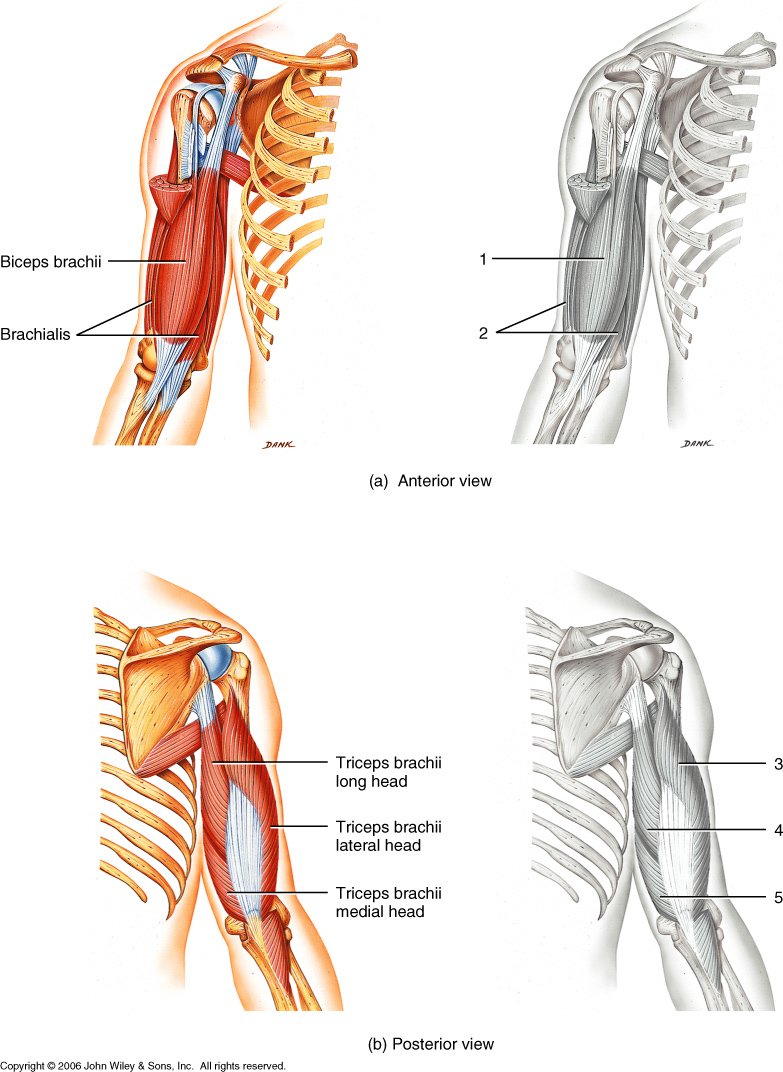 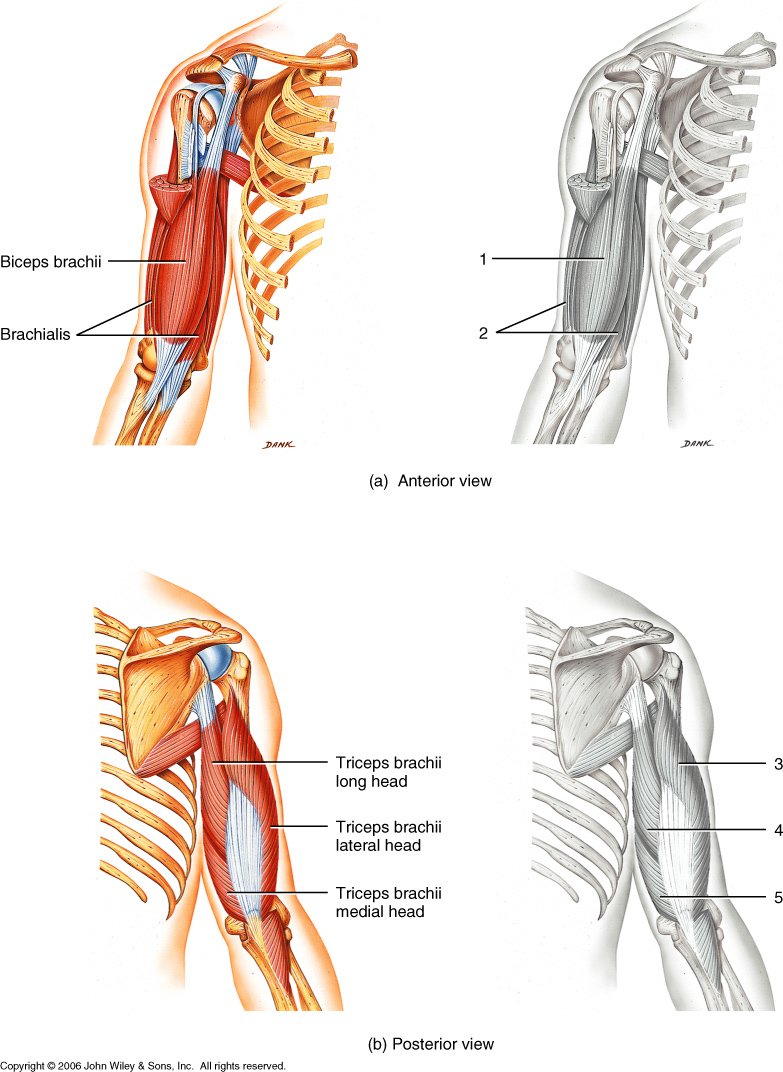 allen2e_14_06ab_li
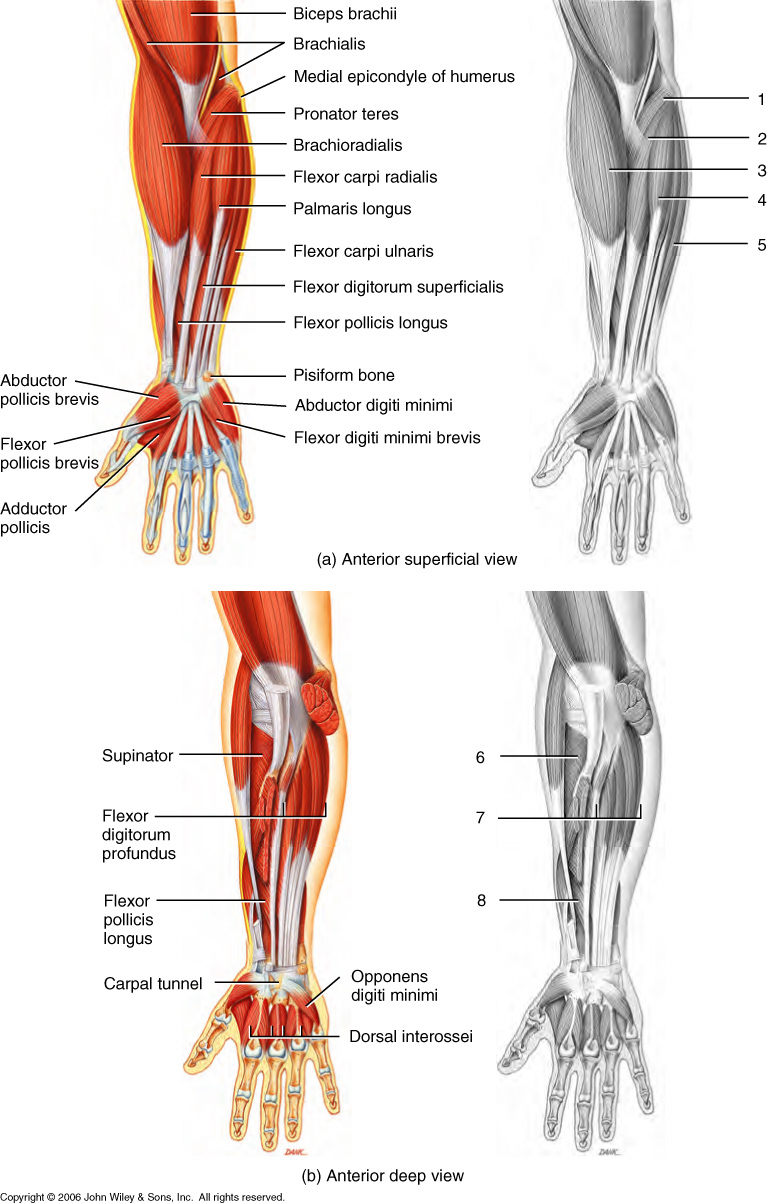 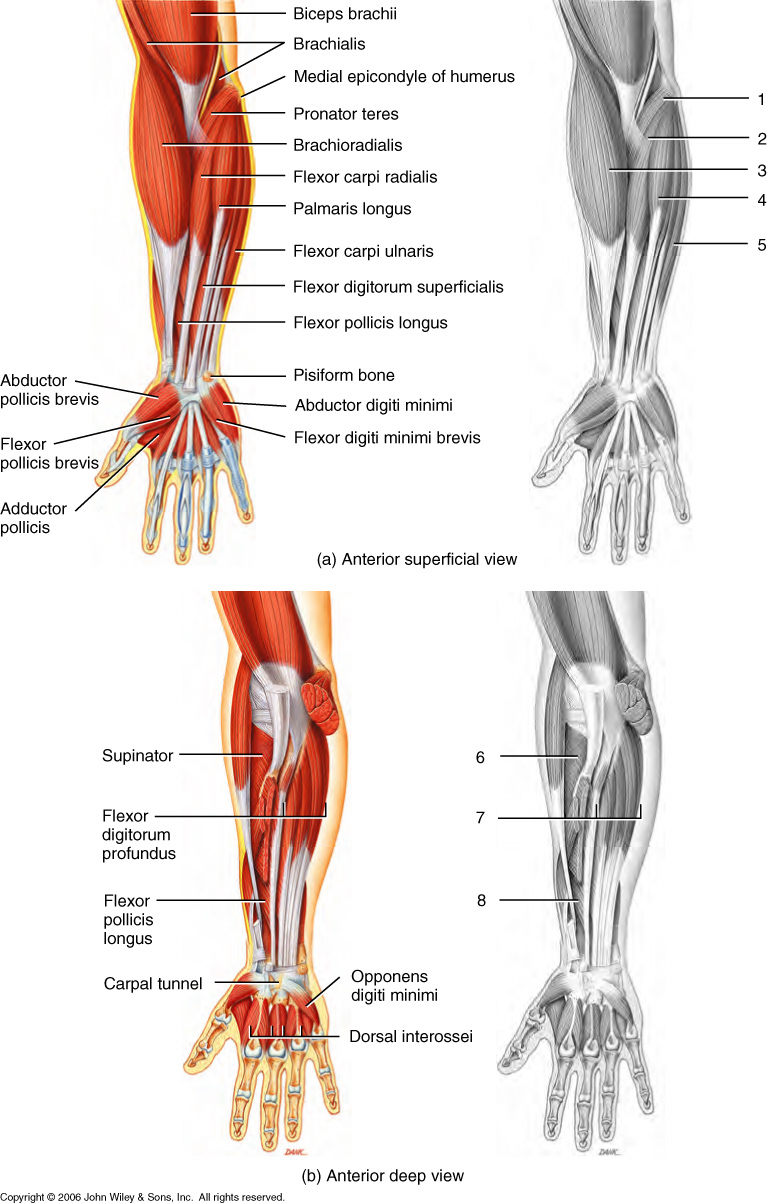 allen2e_14_06ab_li
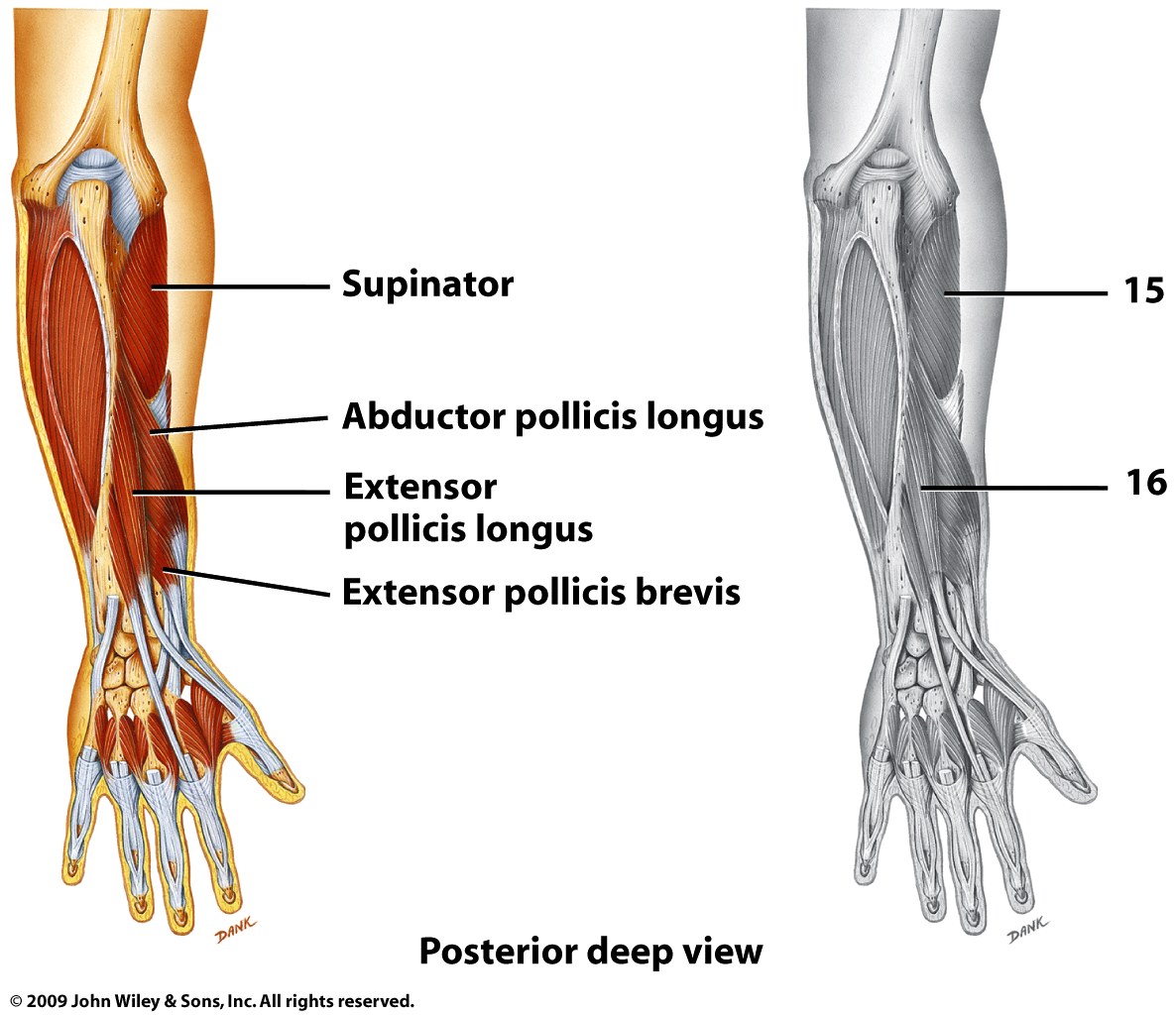 allen2e_14_07ab_li
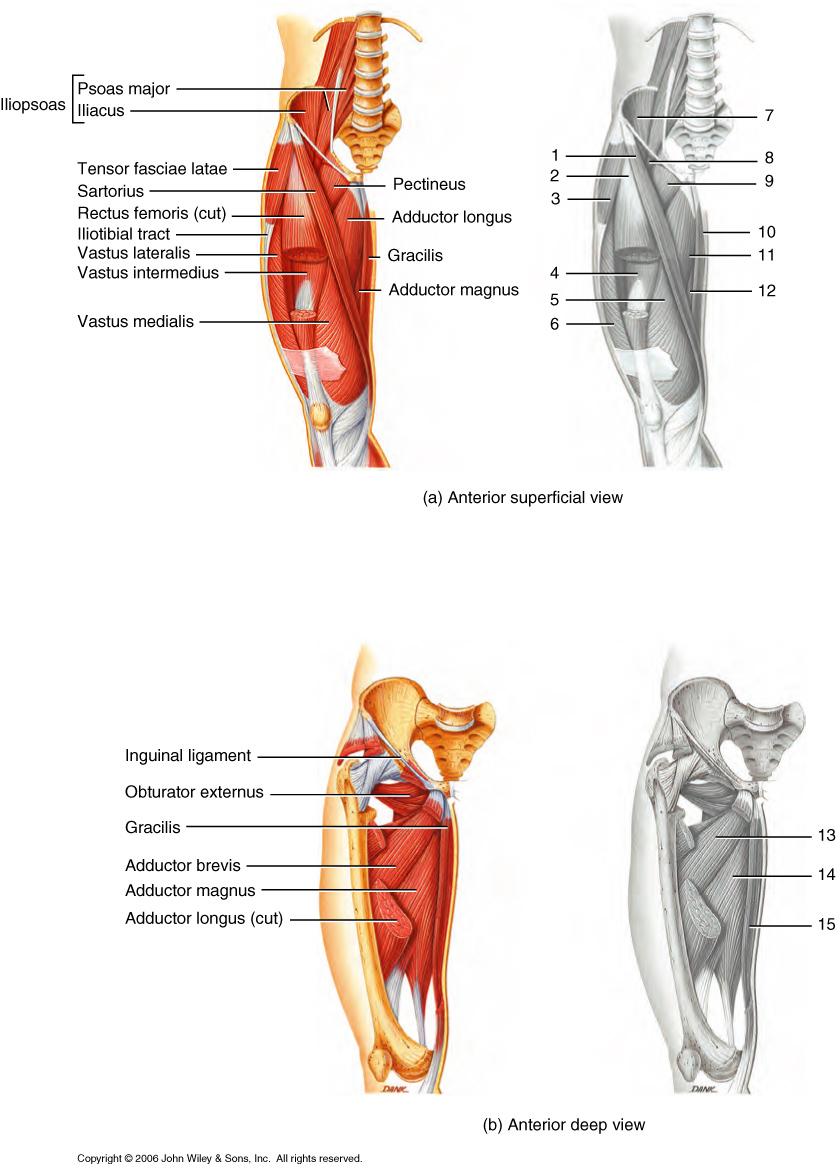 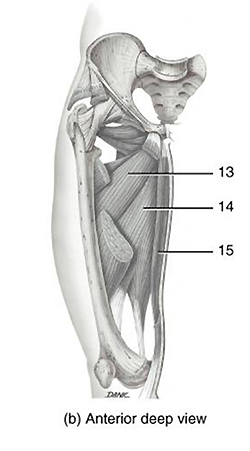 allen2e_14_07ab_li
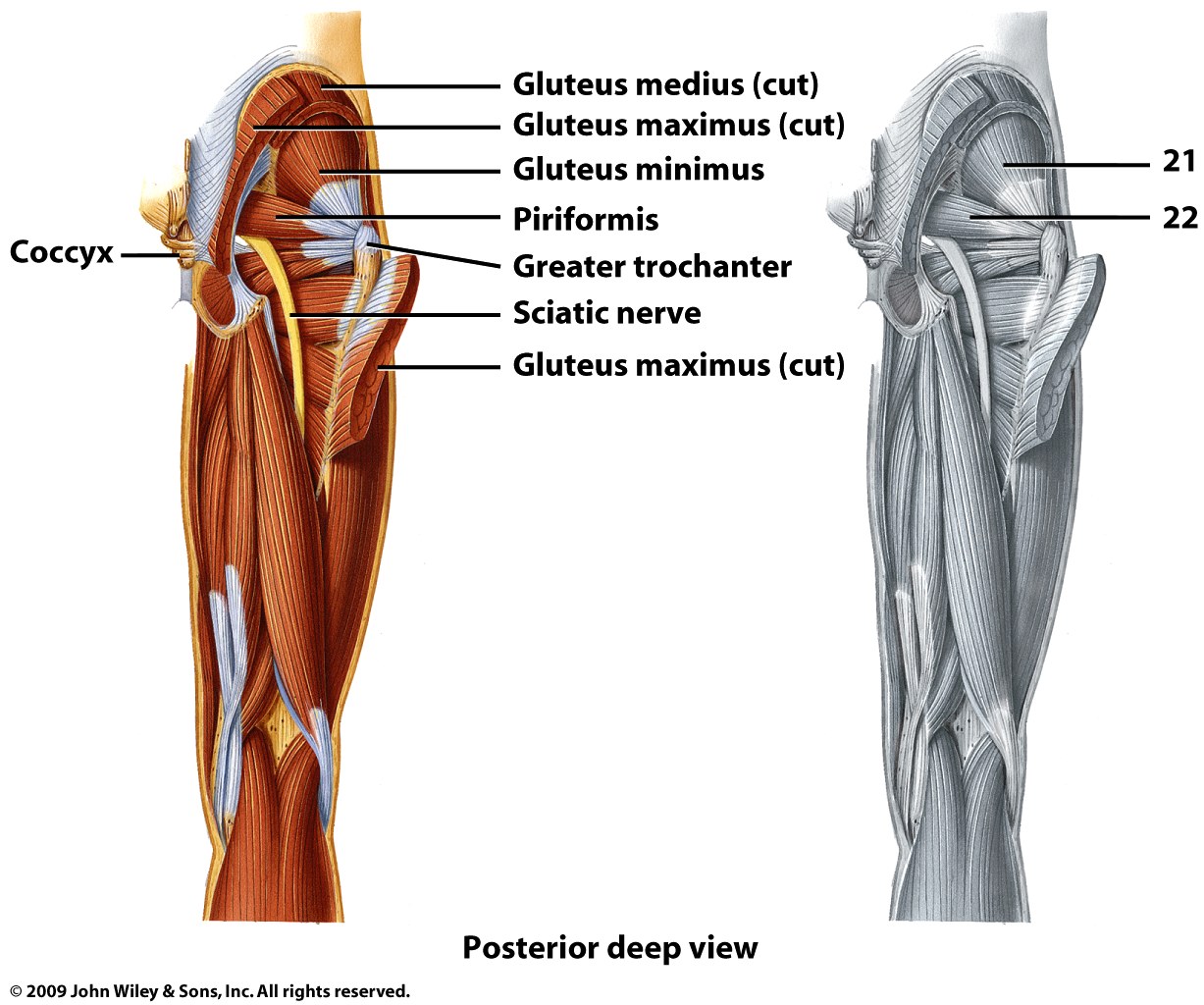 allen2e_14_08ab_li
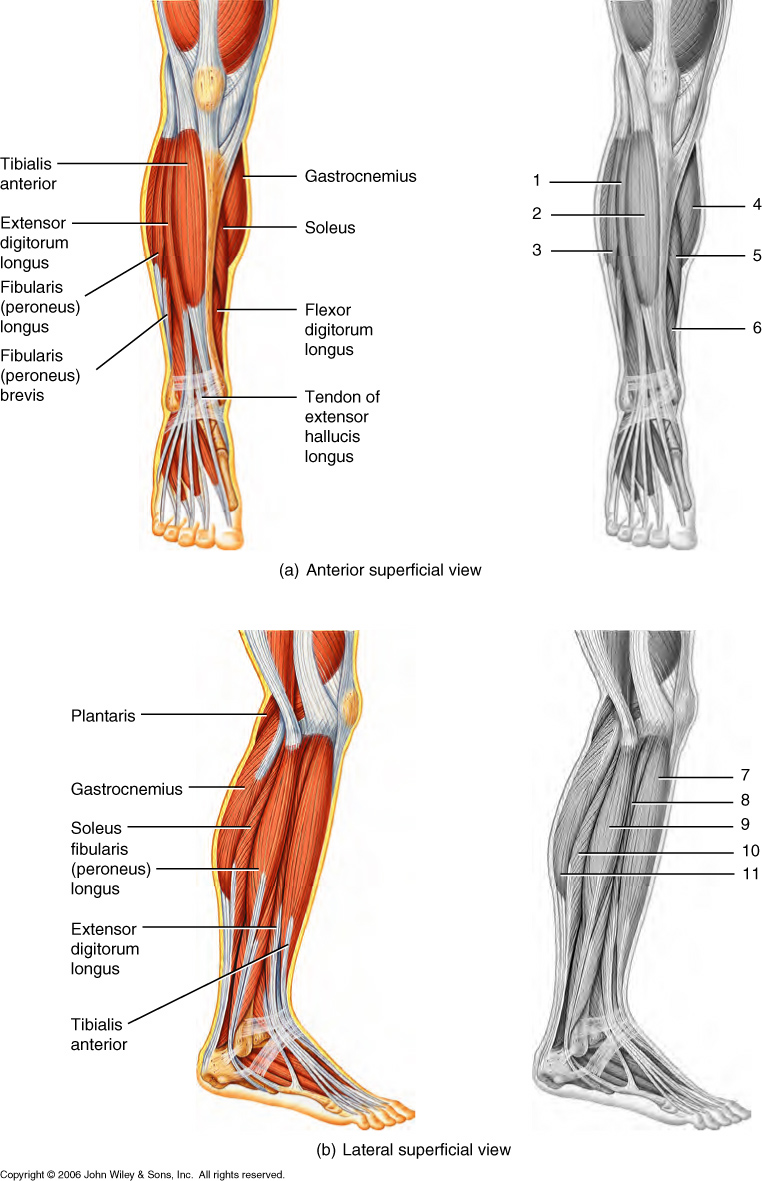 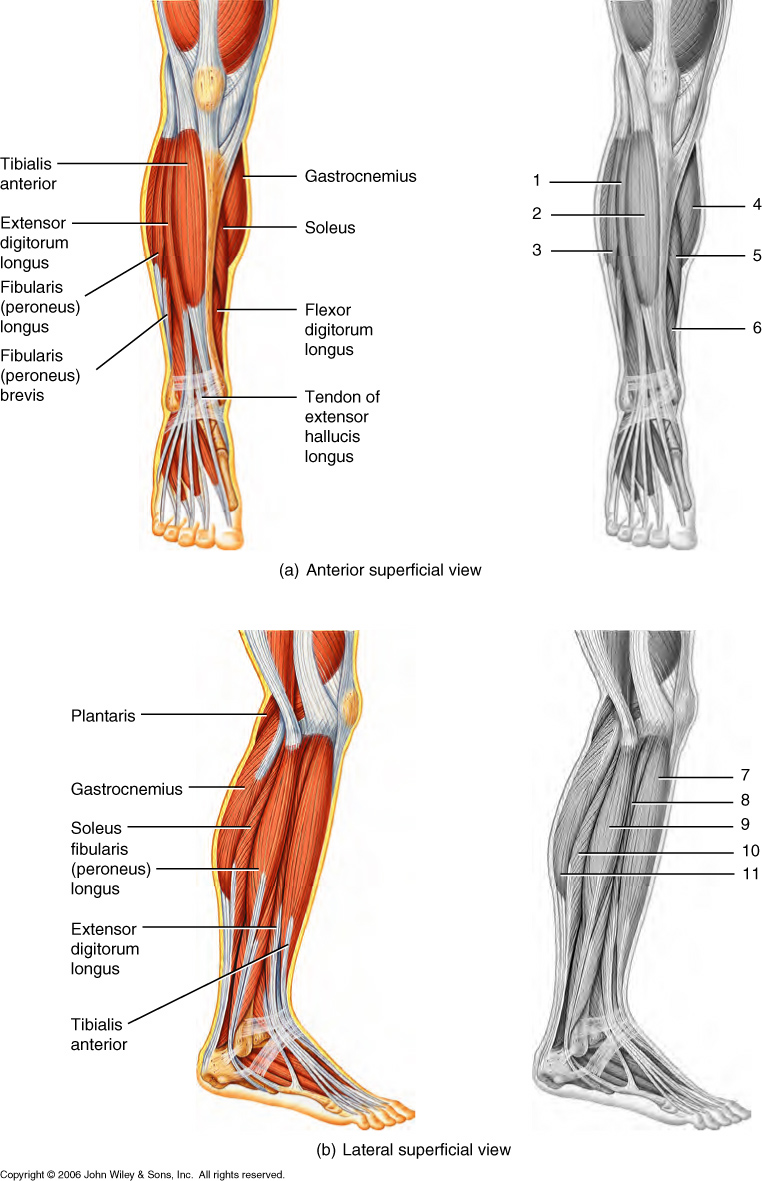 allen2e_14_08ab_li
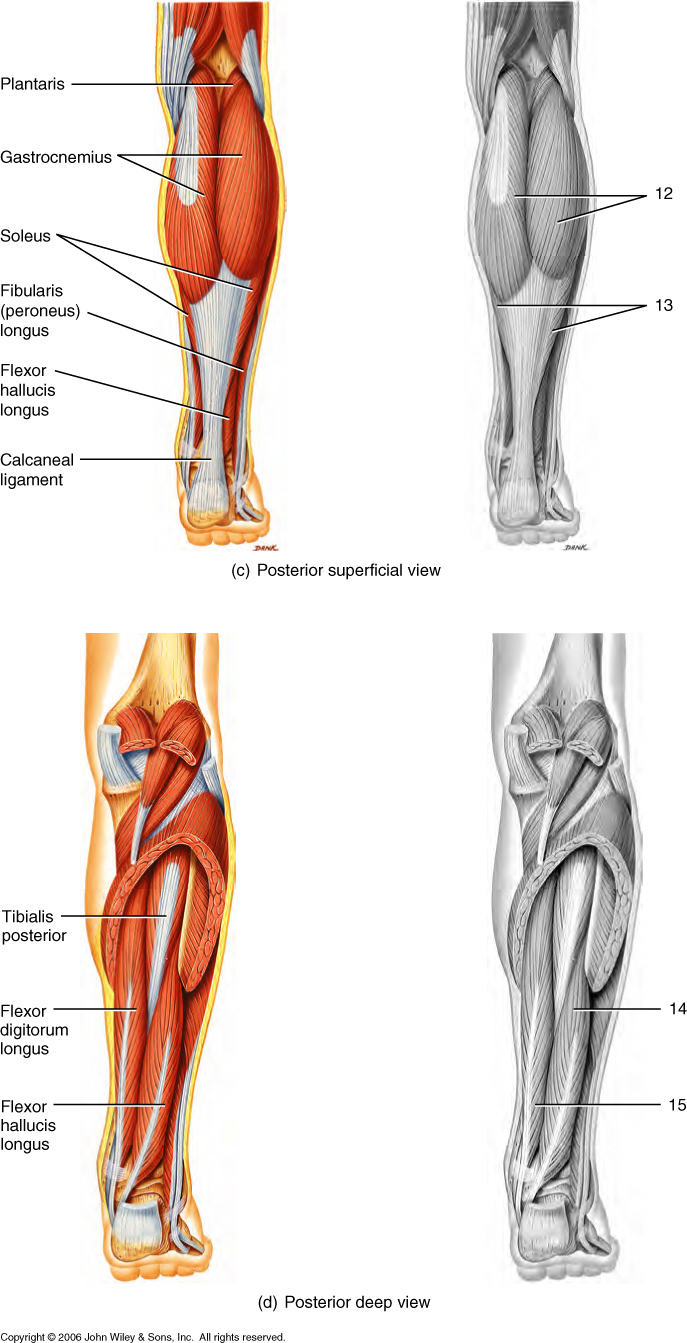 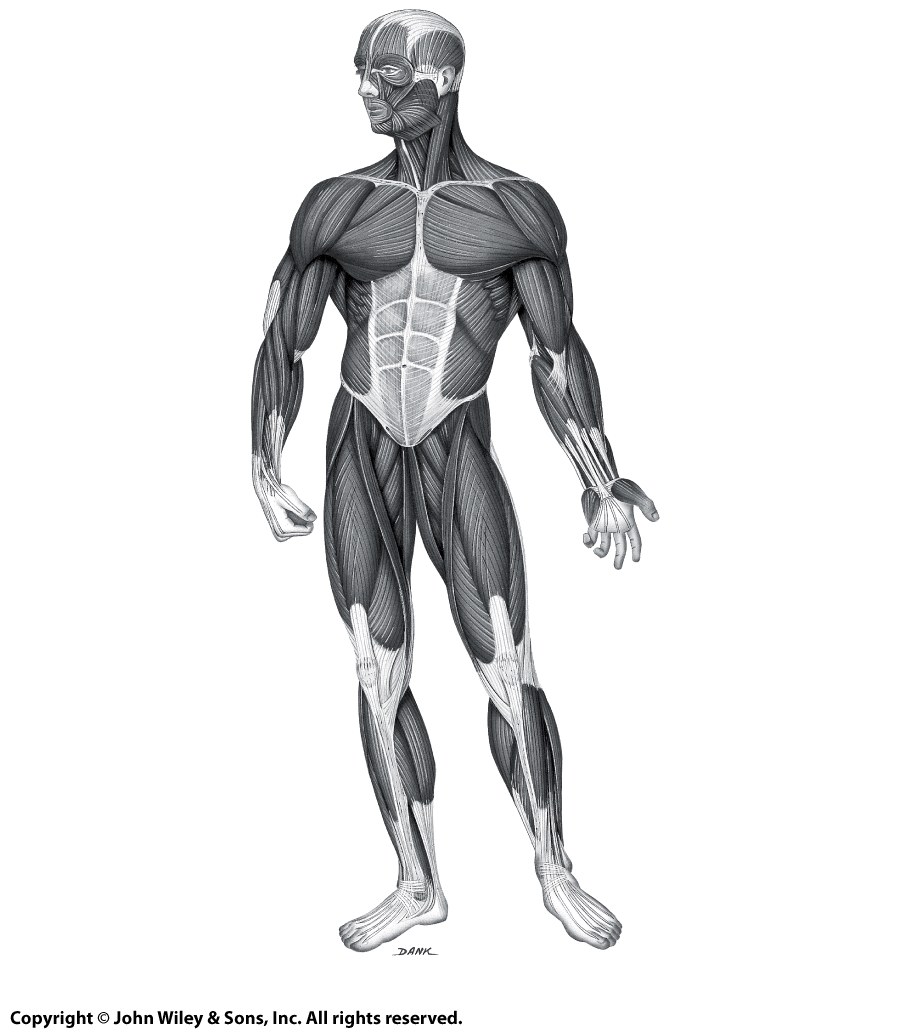 24
1
25
26
2
27
28
3
29
4
30
31
5
32
6
33
7
34
8
35
9
36
10
11
37
12
38
Extensor pollicis longus
39
Abductor
pollicis
longus
13
14
15
16
17
18
20
Patellar ligament
19
40
41
21
Tibia
22
23
(a) Anterior view
Calcaneal
(Achilles) tendon
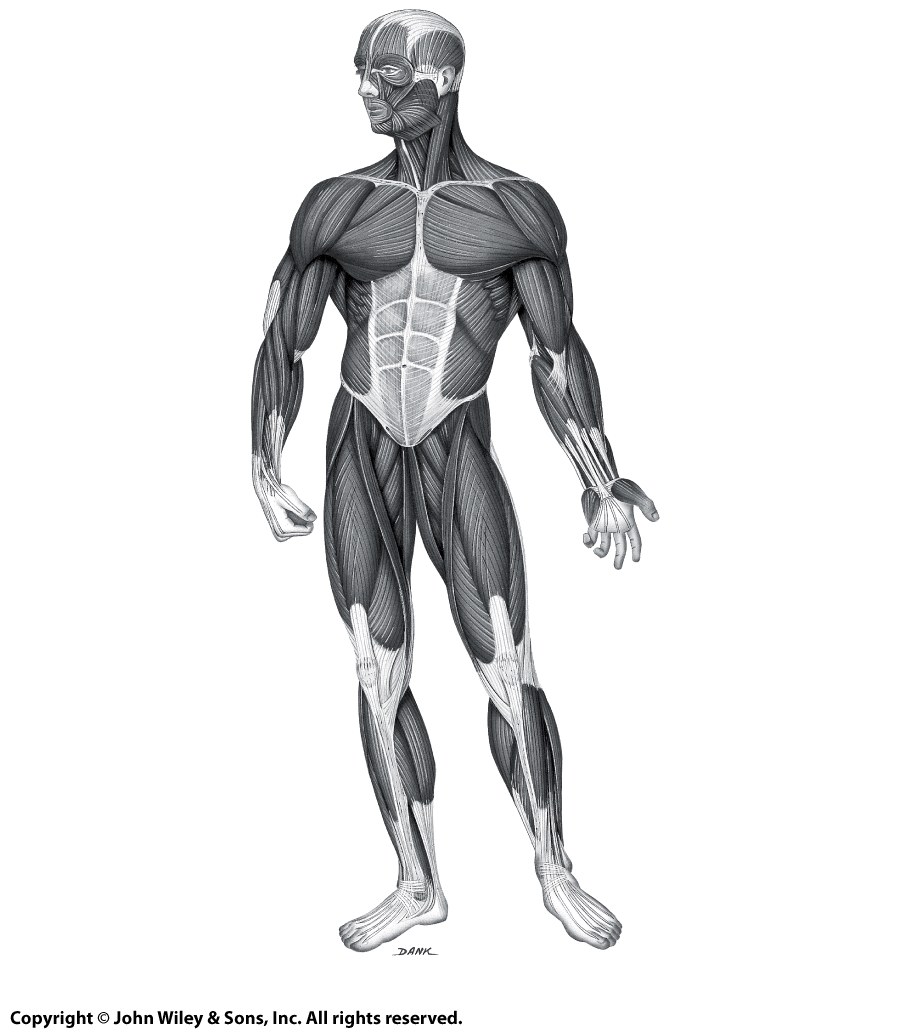 24
1
25
26
2
27
28
3
29
4
30
31
5
32
6
33
7
34
8
35
9
36
10
11
37
12
38
Extensor pollicis longus
39
Abductor
pollicis
longus
13
14
15
16
17
18
20
Patellar ligament
19
40
41
21
Tibia
22
23
(a) Anterior view
Calcaneal
(Achilles) tendon
53
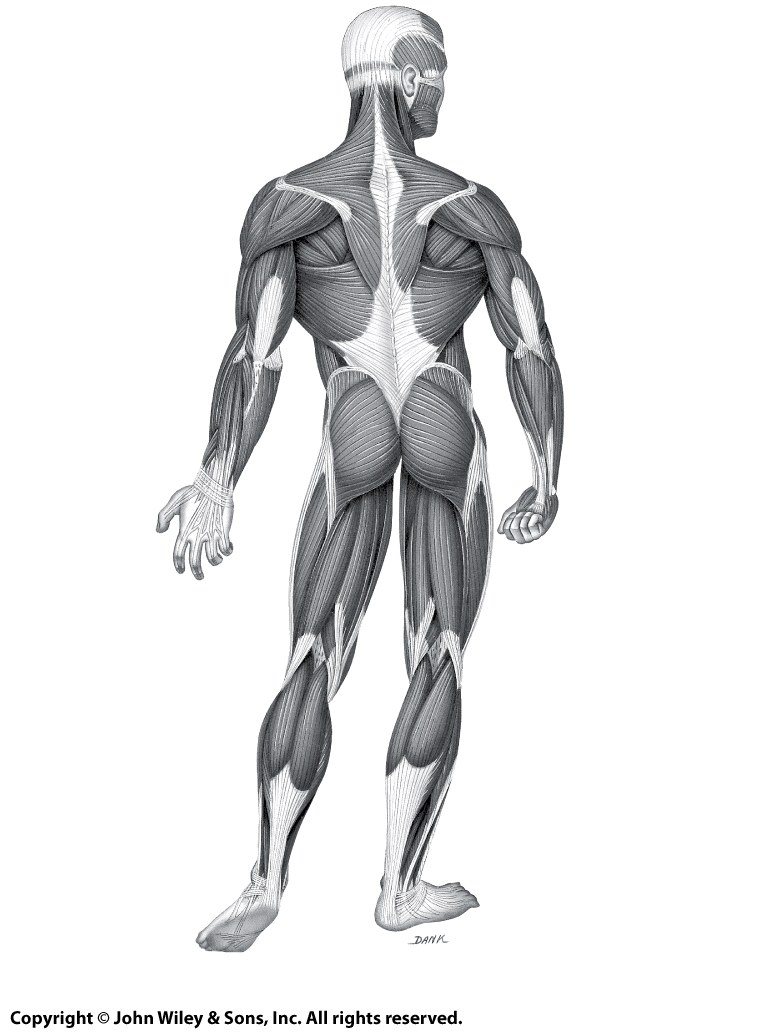 54
42
55
43
56
44
45
57
58
59
46
60
47
61
62
48
63
49
64
Abductor pollicis longus
65
66
Extensor pollicis brevis
67
68
69
70
50
72
71
51
73
74
Flexor hallucis longus
52
Extensor digitorum longus
(b) Posterior view
53
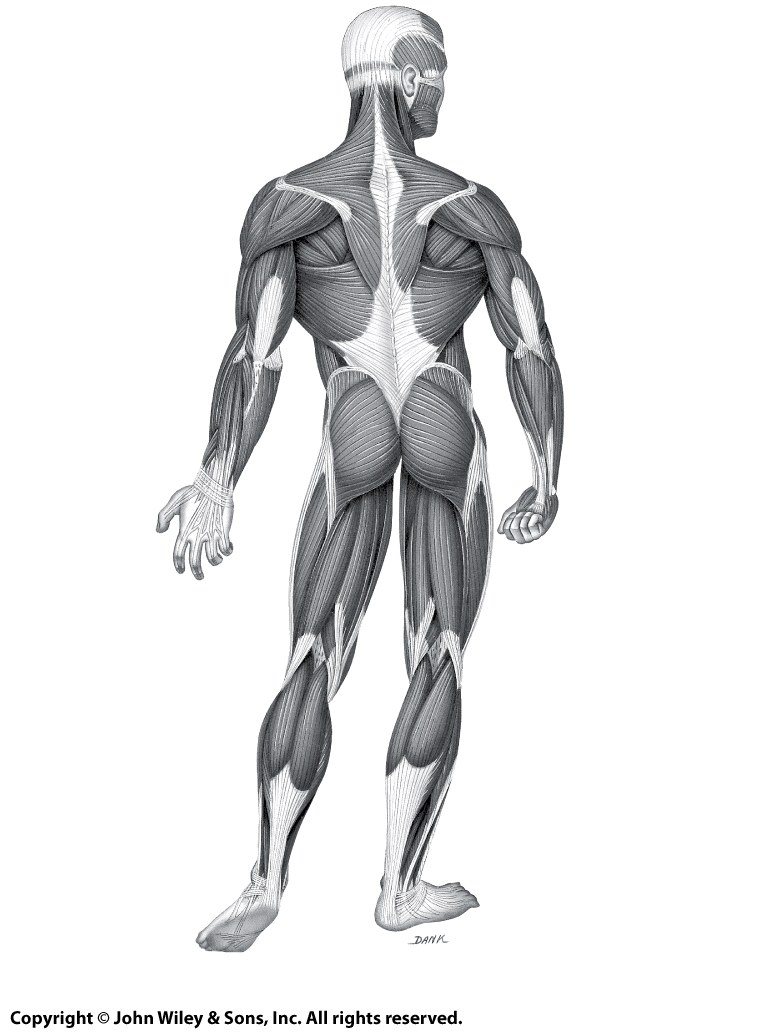 54
42
55
43
56
44
45
57
58
59
46
60
47
61
62
48
63
49
64
Abductor pollicis longus
65
66
Extensor pollicis brevis
67
68
69
70
50
72
71
51
73
74
Flexor hallucis longus
52
Extensor digitorum longus
(b) Posterior view